Lekce 2
Demokracie v Evropské unii
DEMOKRACIE EUV PRAXIVyjádřete svůj názor za pomoci evropské občanské iniciativy
Dva typy demokracie
Zastupitelská:
„Systém vlády, ve kterém občané volí zástupce, kteří jejich jménem navrhují právní předpisy nebo politické iniciativy a hlasují o nich.“
Participativní:
„Systém, ve kterém se občané podílejí na veřejném rozhodování, a doplňují tak zastupitelskou demokracii.“
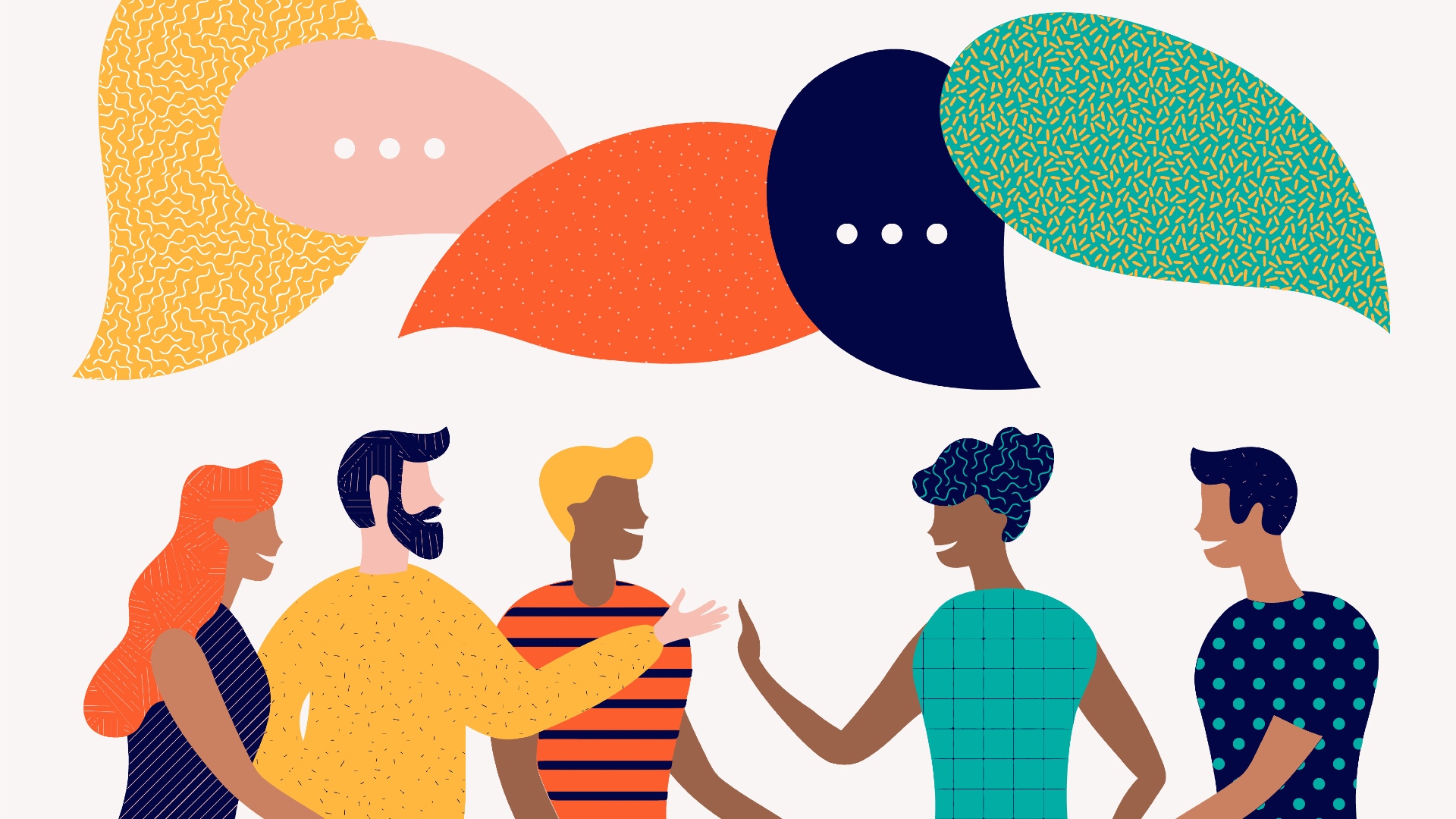 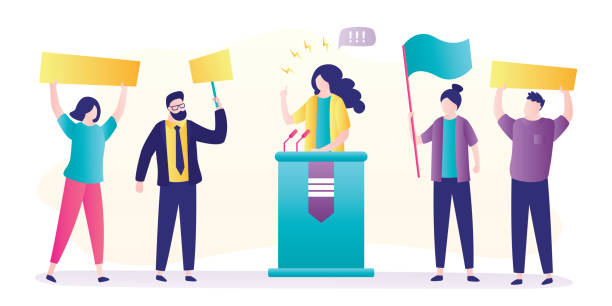 Tři hlavní orgány EU
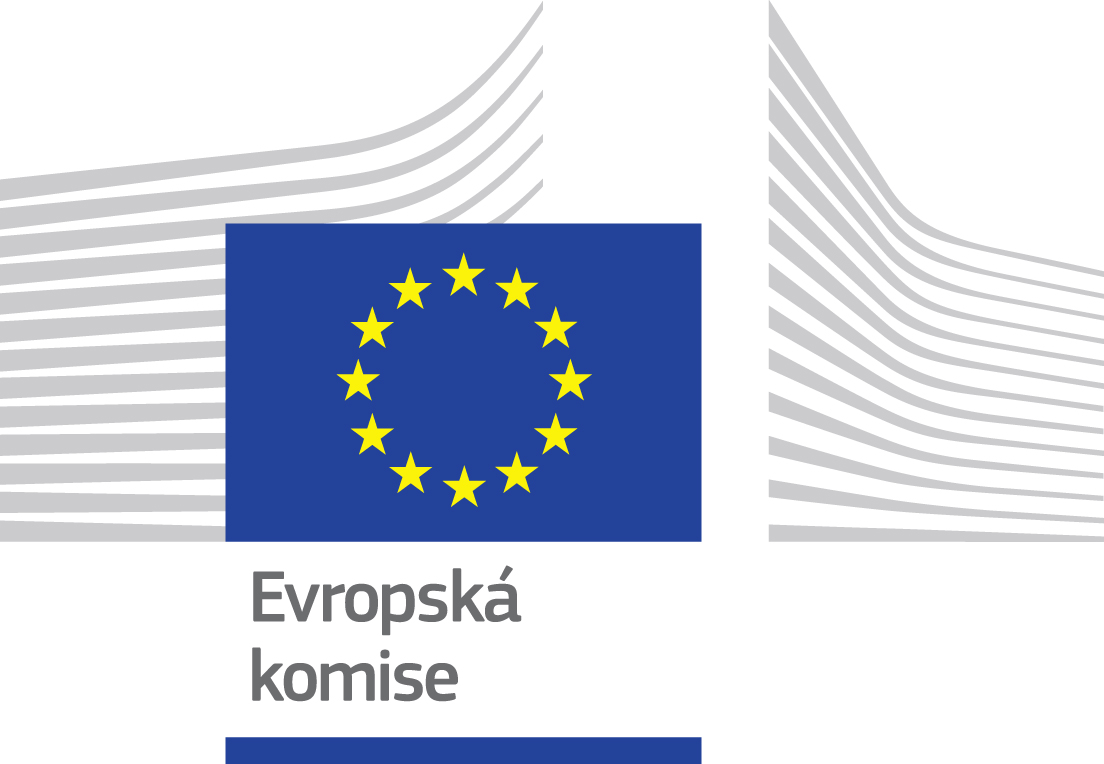 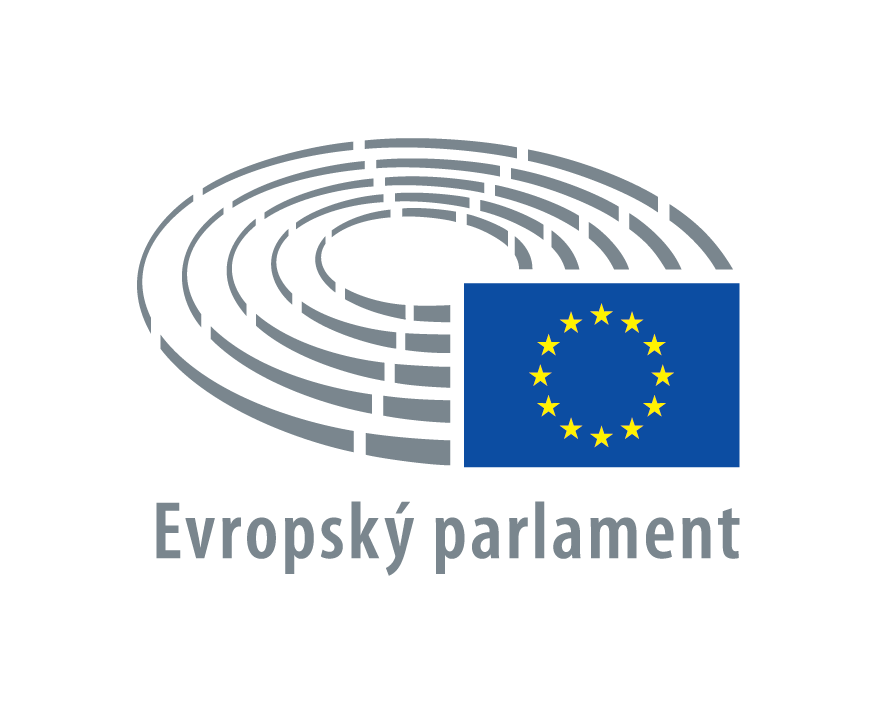 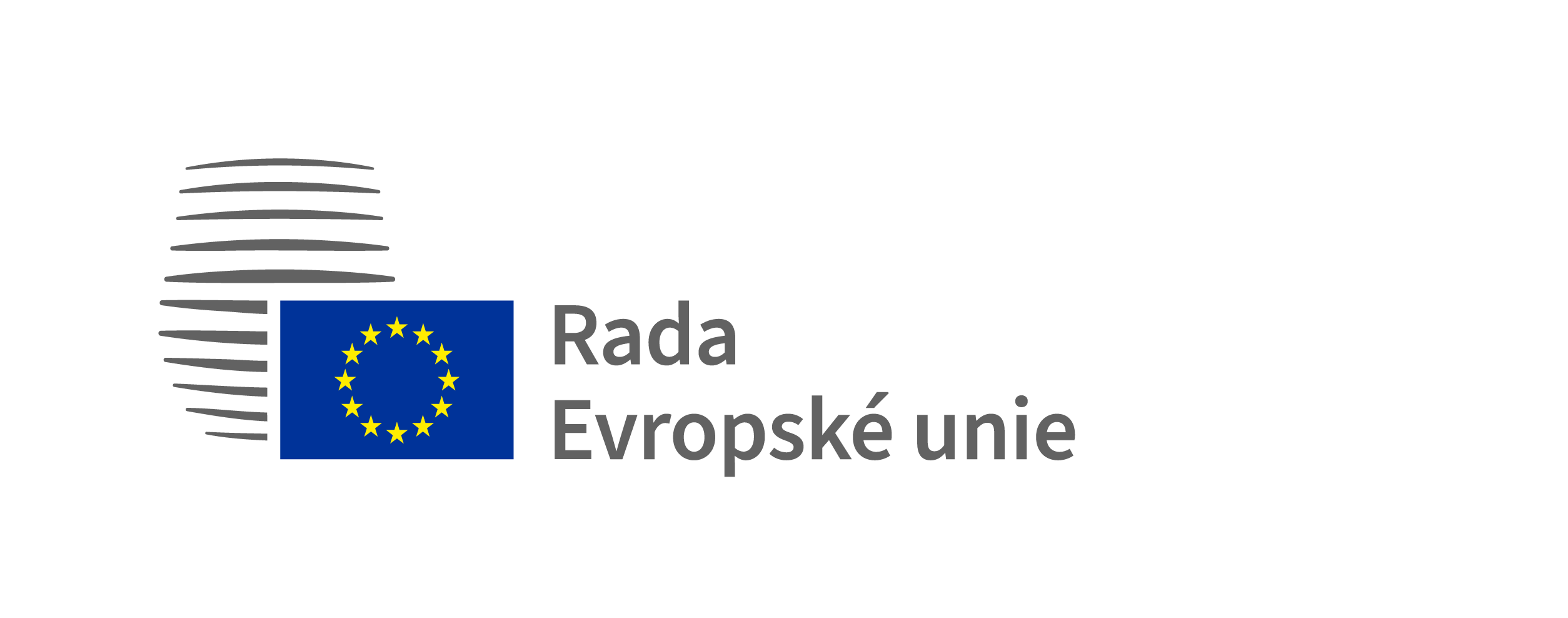 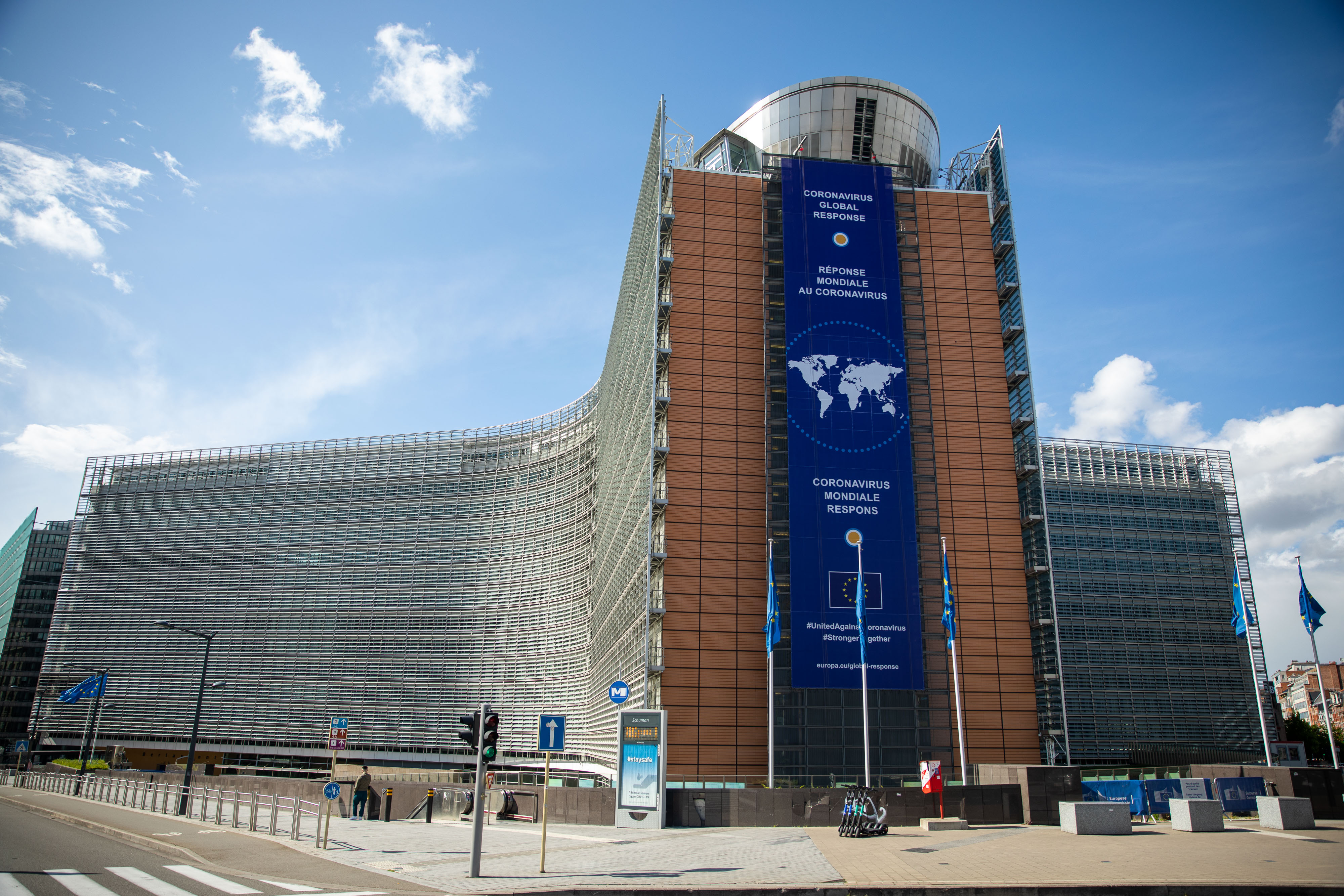 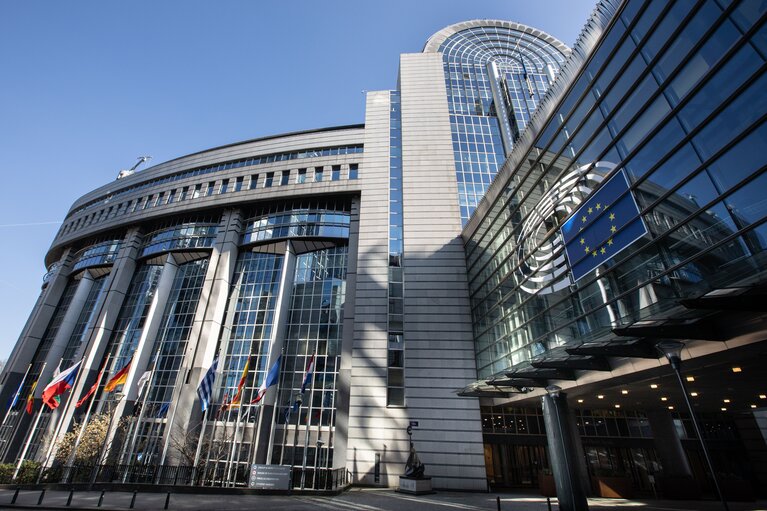 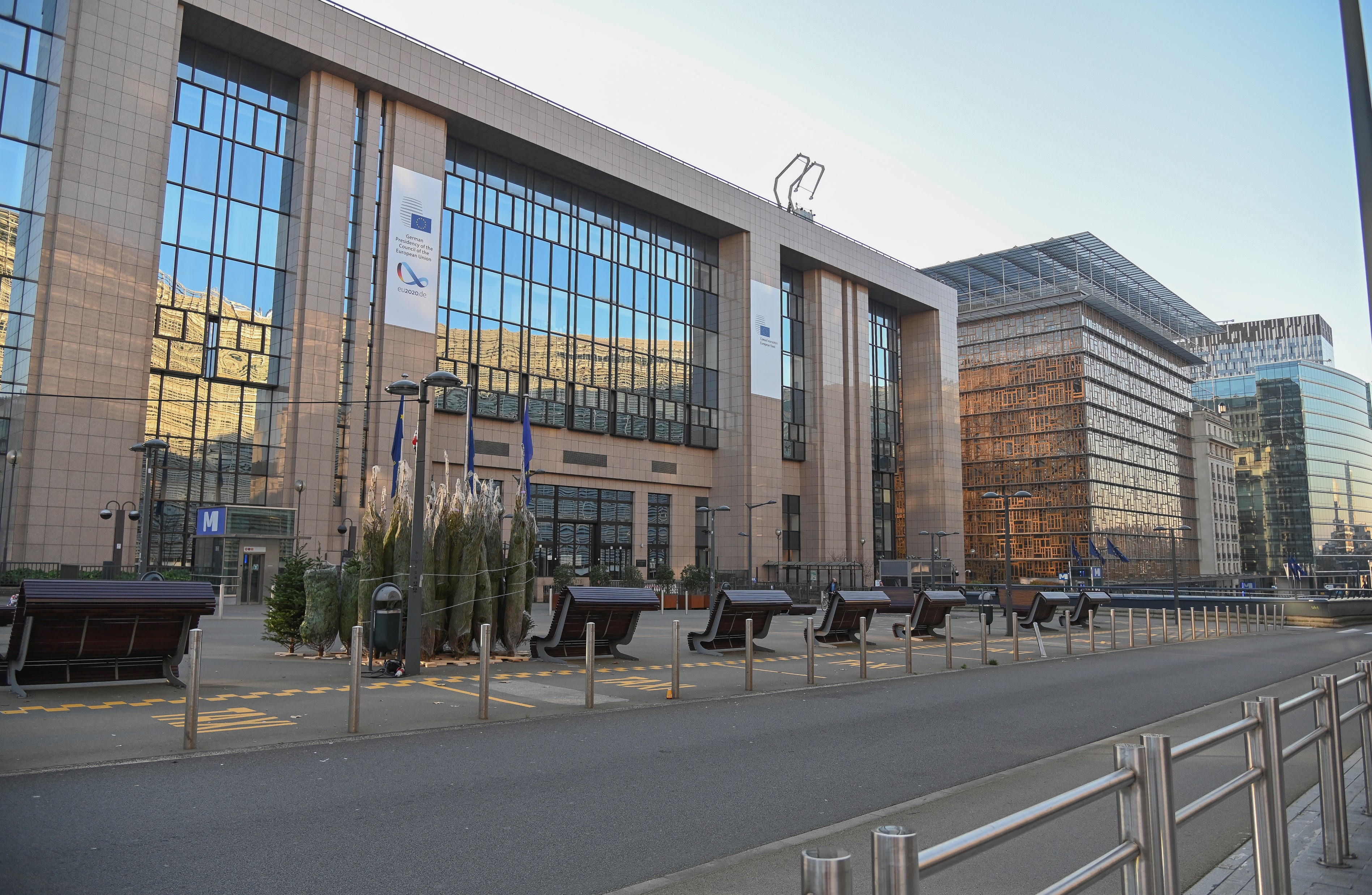 Evropská komise
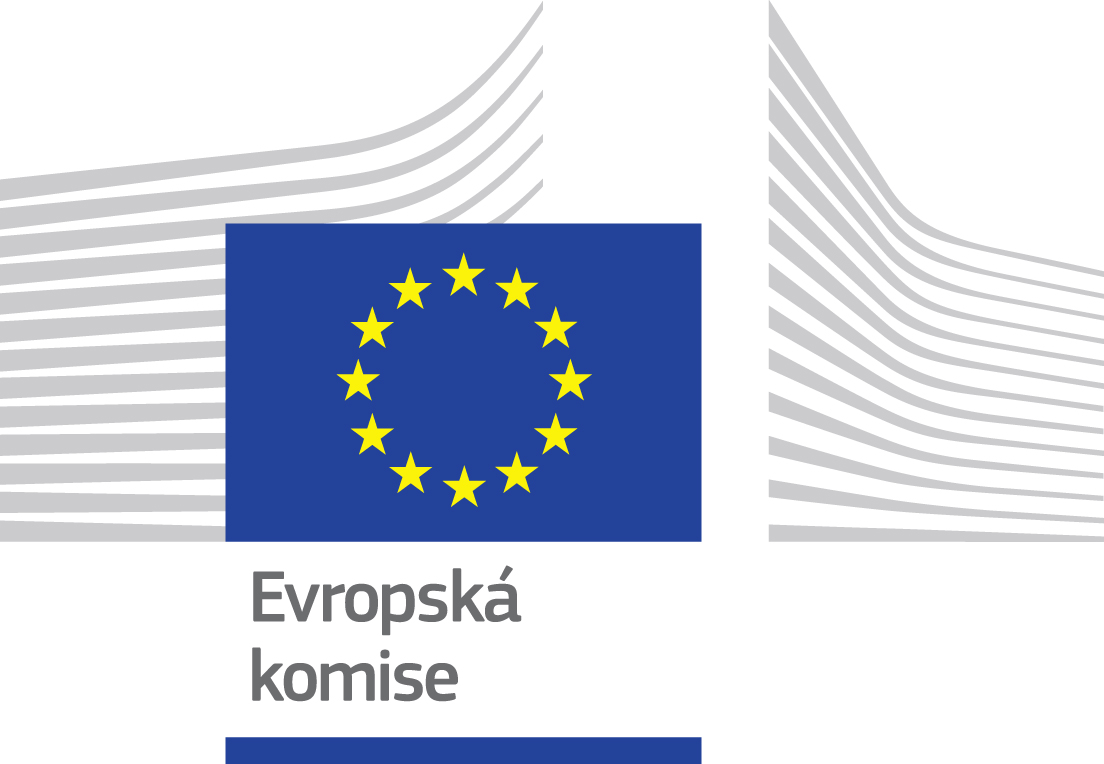 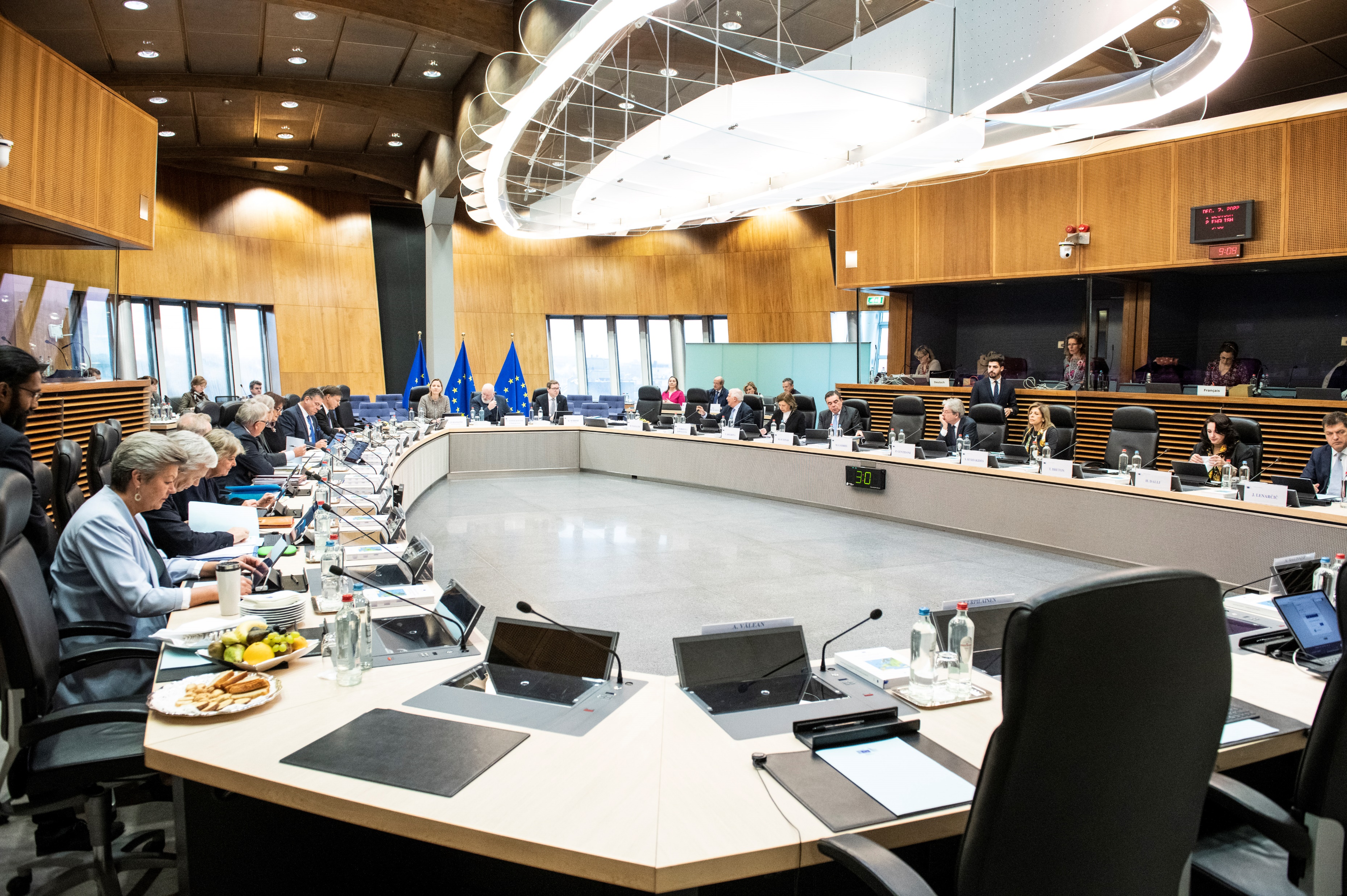 Zastupuje společné zájmy EU 
Navrhuje nové právní předpisy EU
Skládá se z 27 komisařů(1 z každé země EU)
Rada Evropské unie
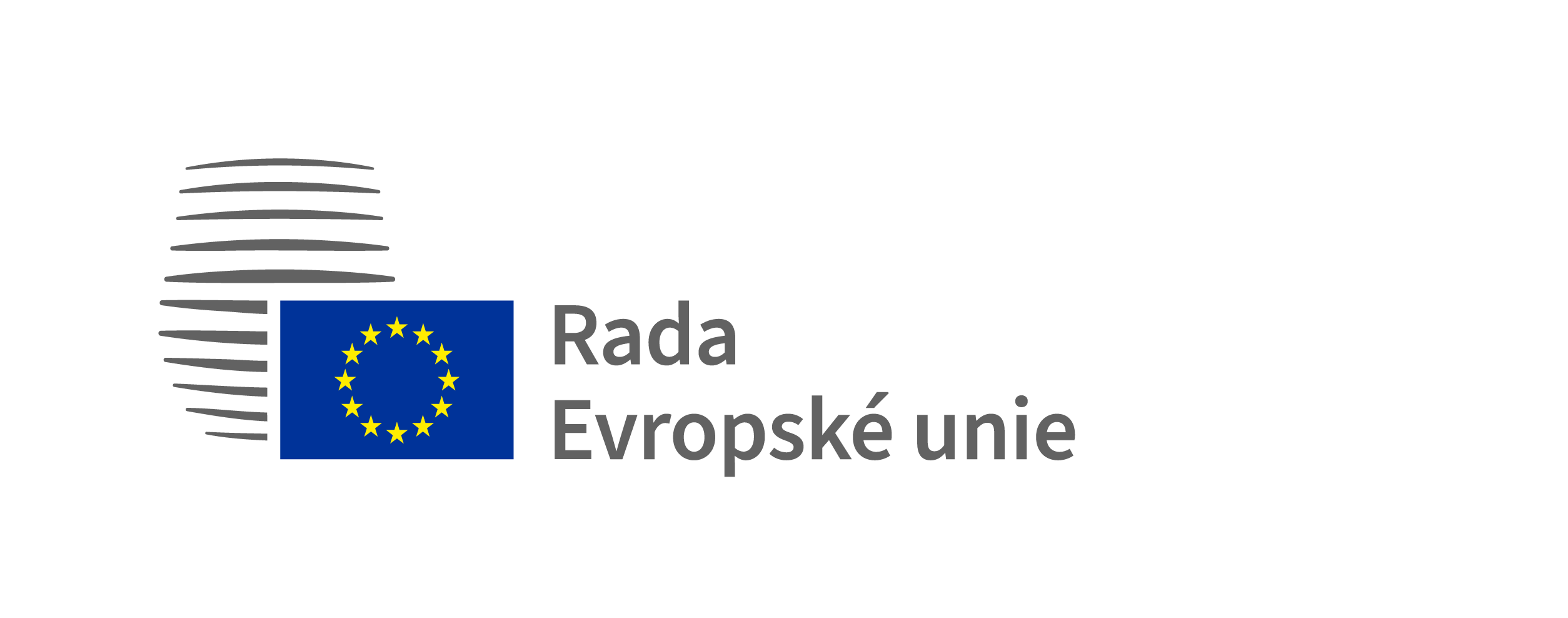 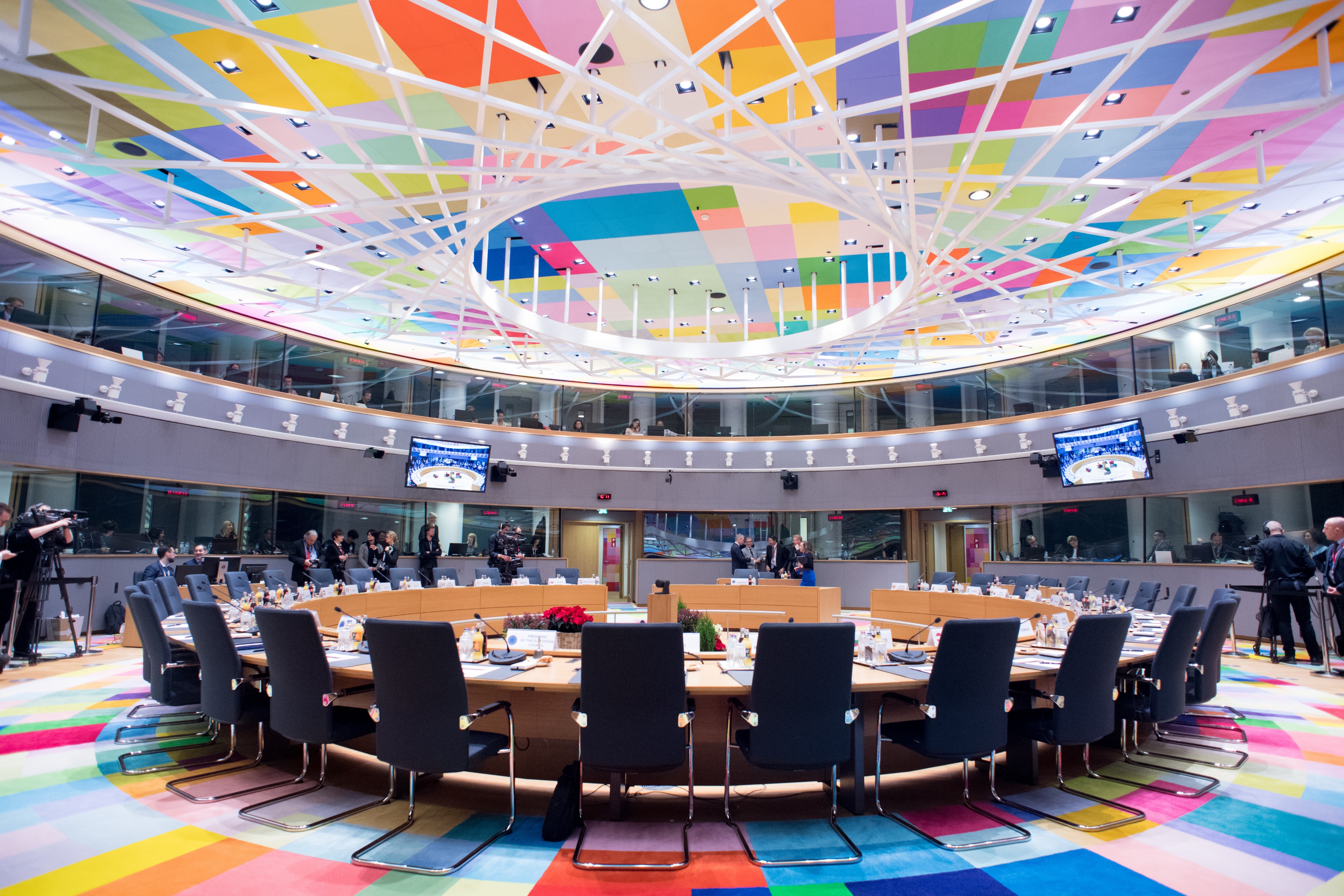 Zastupuje vlády zemí EU
Jedná o právních předpisech EU a přijímá je
Tvoří ji ministři z každé země EU
Evropský parlament
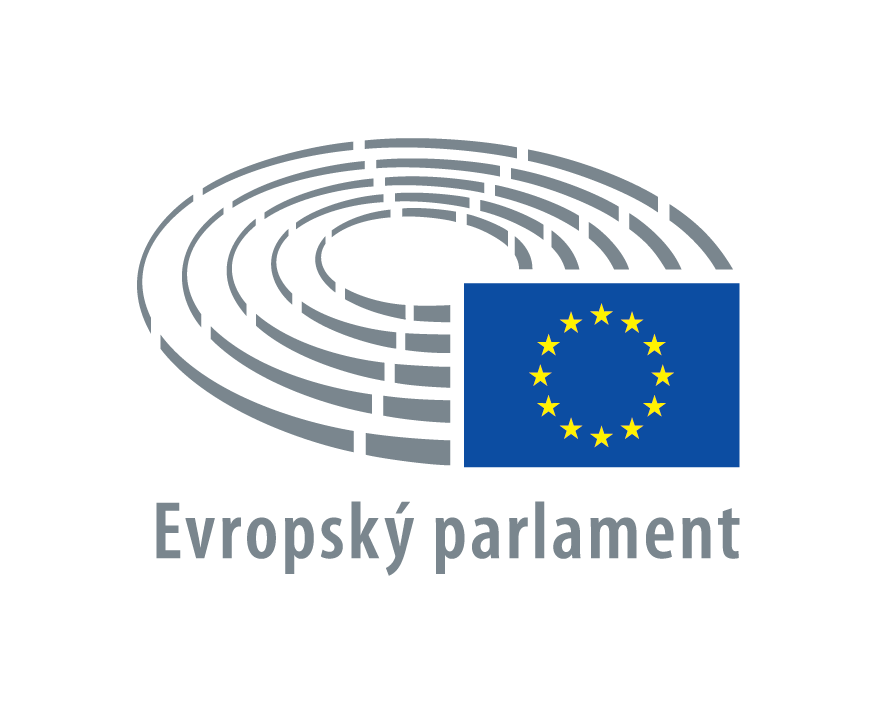 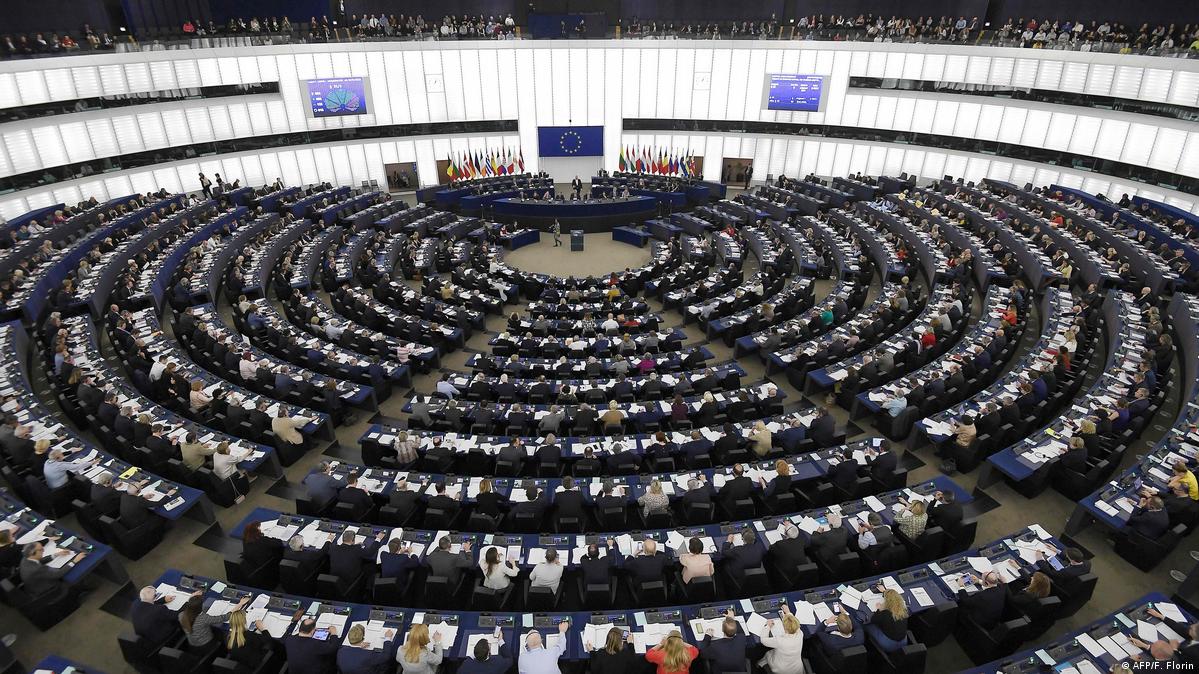 Zastupuje občany zemí EU
Jedná o právních předpisech EU a přijímá je
Přímo jej volí občané EU
Jak se tvoříprávní předpisy…
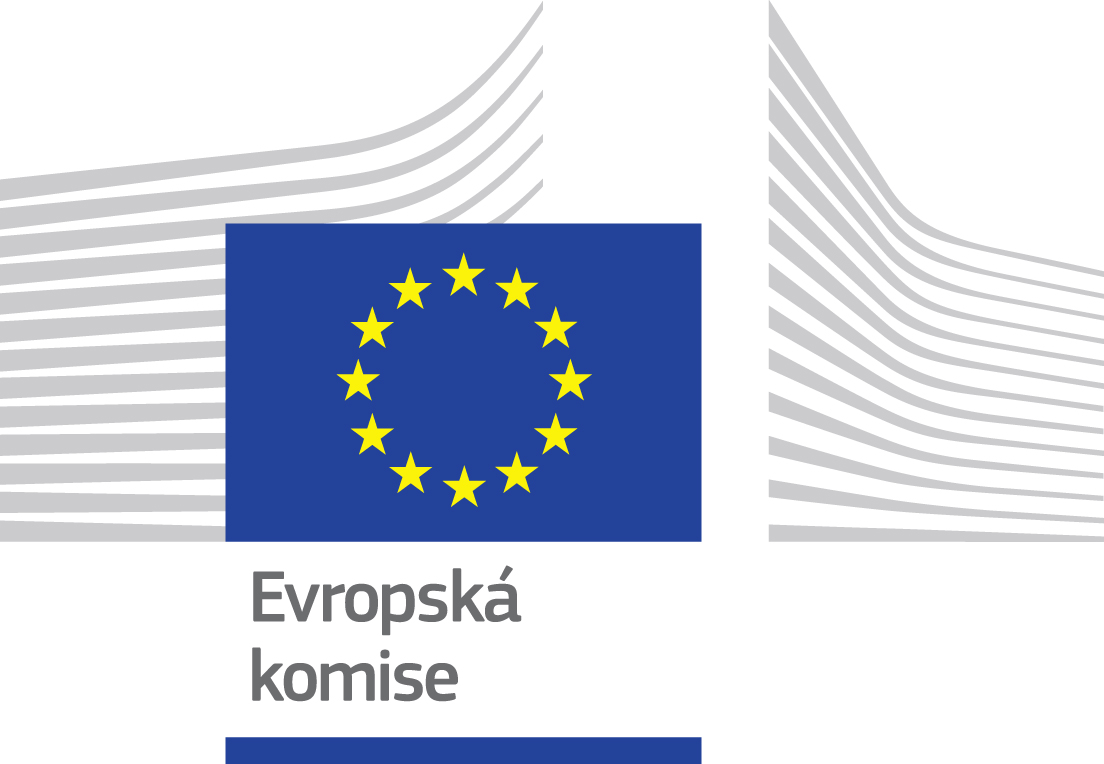 Evropská KOMISE
Navrhuje právní předpisy
Zasílá jeParlamentu a Raděk projednání
Evropský PARLAMENT
Evropská RADA
Obě stranynávrh projednávají a mohou jej pozměnit. Pokud s ním souhlasí, je právní předpis přijat.
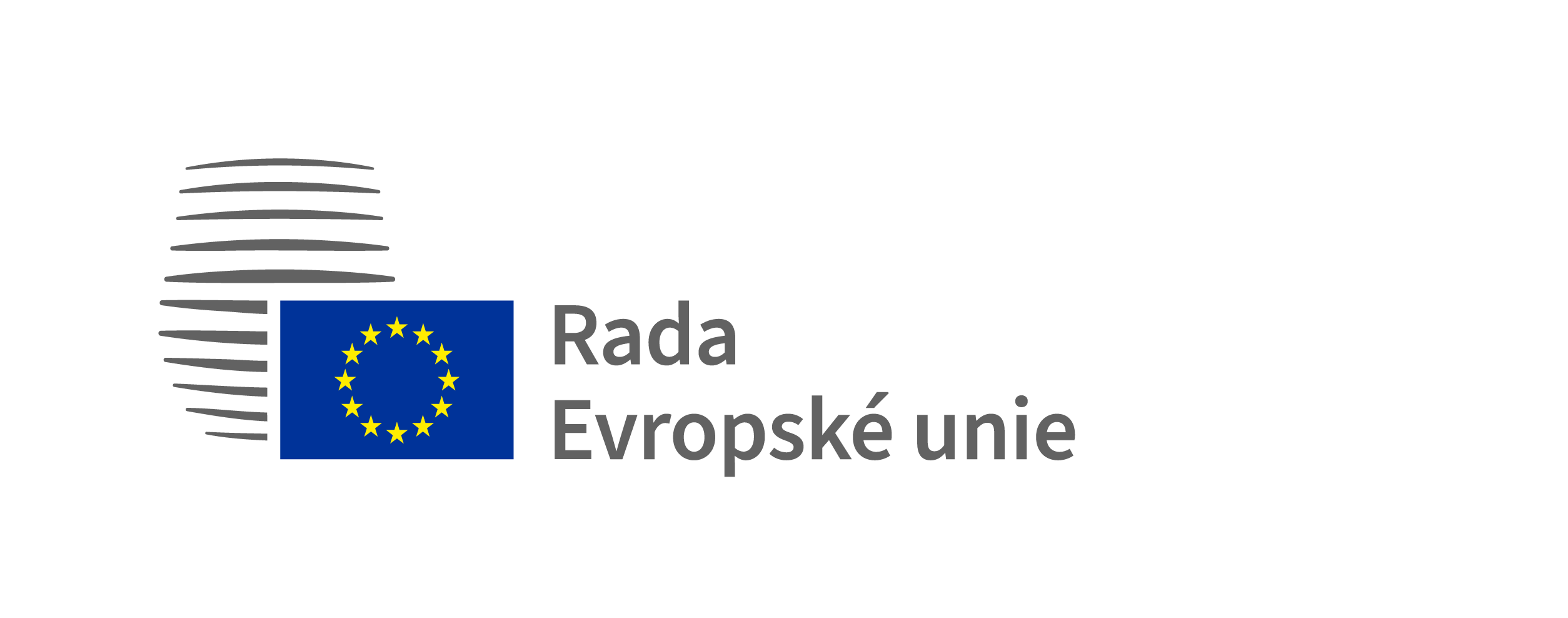 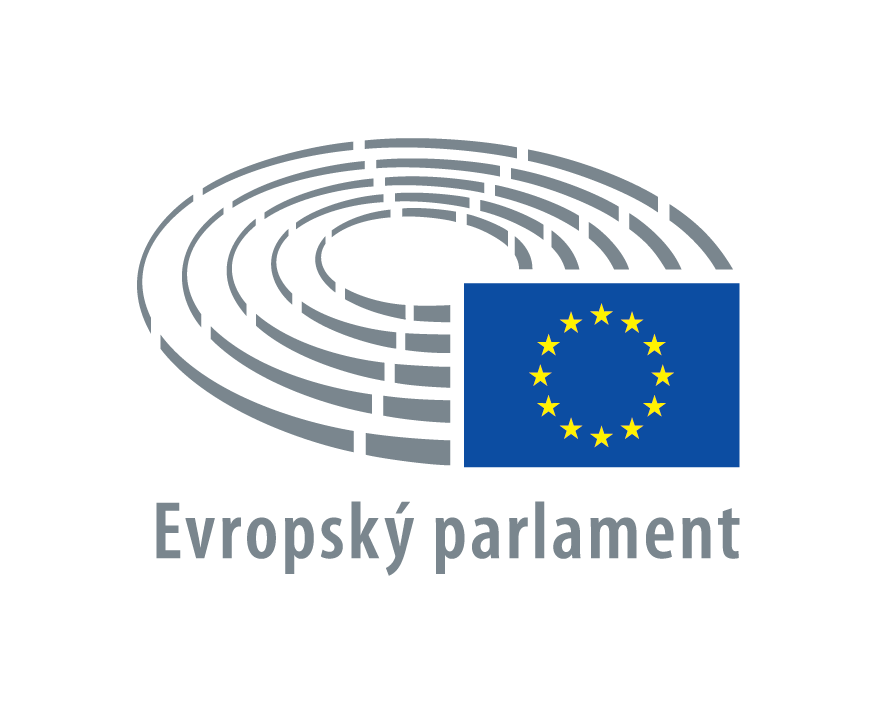 [Speaker Notes: Please update graphics and animation.]